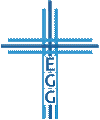 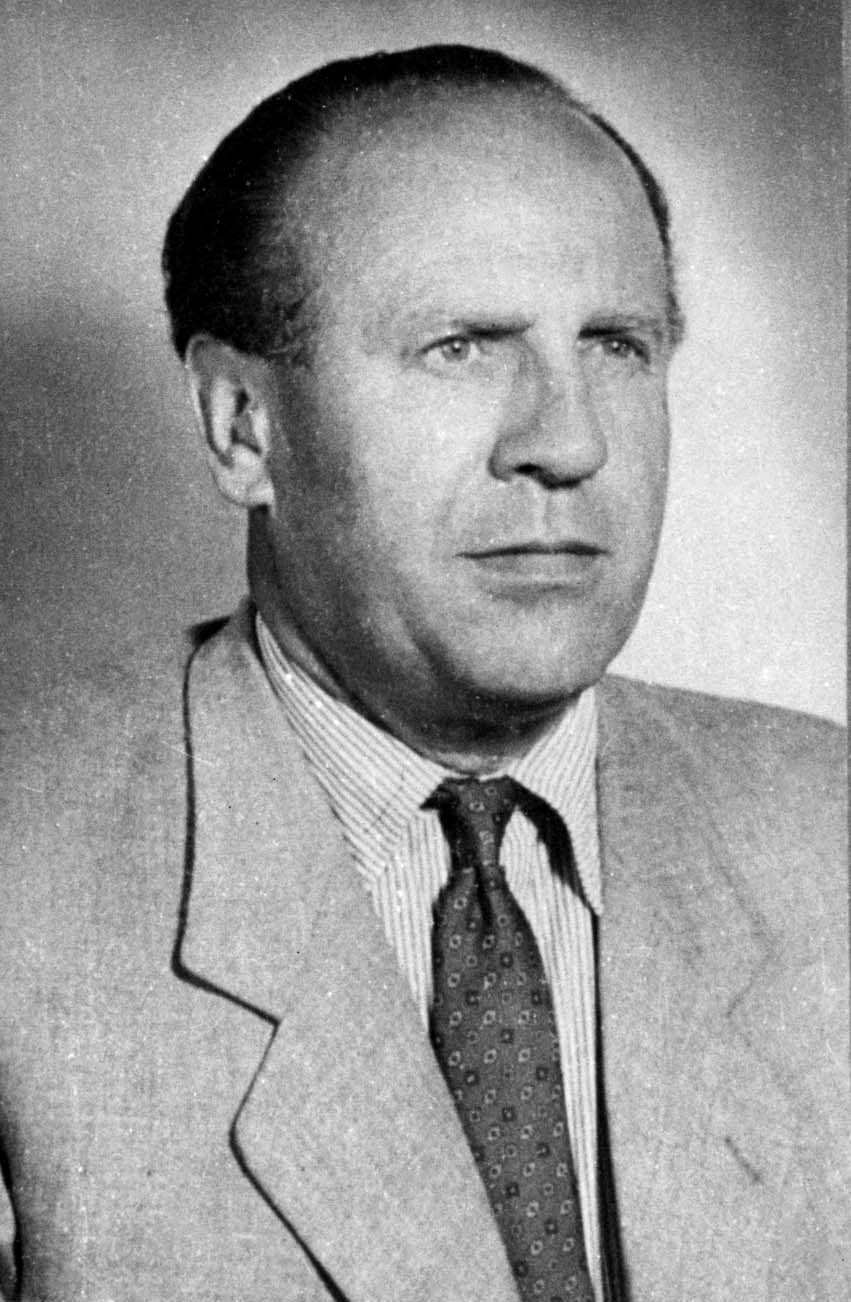 Oskar Schindler
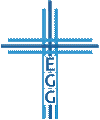 wikimedia.org
Der Wert der Errettung
1. Petrus 1,10-12
Die Propheten wollten mehr erfahren (Verse 10-11)
Die Prediger verkündigen sie (Vers 12a)
Die Engel wollen sie ergründen (Vers 12b)
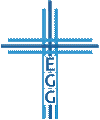 1. Die Propheten wollten mehr erfahren
Die Rettung ist Gottes Akt, Gnade das Motiv dahinter			    (Titus 3,7; Römer 5,15; Epheser 2,5.8-10)
Gottes ewiger Plan der Rettung aus Gnade					 (2. Timotheus 1,9-10; Apostelgeschichte 2,23; 3,24; Römer 8,28-30; 2. Thessalonicher 2,13-14)
Forschende Propheten (Daniel 7,13-16; 9,1-2.21-27)
Christi Präexistenz (Johannes 1,1-3; 8,56.58; 17,5)
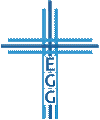 Der Wert der Errettung
1. Die Propheten wollten mehr erfahren
Die Leiden Christi (Psalm 22,2-22; Jesaja 52,13-53,12;			 Daniel 9,24-26; Sacharja 12,10; Matthäus 26,24;			      Markus 8,31; Apostelgeschichte 3,18)
Die Herrlichkeiten Christi (Jesaja 9,5-6; 60,1-7; Daniel 2,44; 7,13-14; Johannes 7,39; 16,7; Philipper 2,9-11)
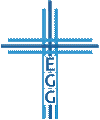 Der Wert der Errettung
2. Die Prediger verkündigen sie
Petrus‘ Verkündigung (Apostelgeschichte 2,25ff; vgl.			 Psalm 16; 110; siehe auch Apostelgeschichte 3,23; 10,43)
 Rede über die Hoffnung in dir (1. Petrus 3,15)
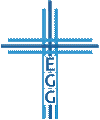 Der Wert der Errettung
3. Die Engel wollen sie ergründen
Engel erkennen Gottes Weisheit durch die				   Gemeinde (Epheser 3,10)
Engel sind im Heilsgeschehen involviert und				 freuen sich über Rettung (Lukas 1,26-35; 2,10-14; 15,7.10; Offenbarung 5,11-12)
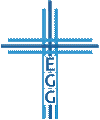 Der Wert der Errettung
Der Wert der Errettung
1. Petrus 1,10-12
Die Propheten wollten mehr erfahren (Verse 10-11)
Die Prediger verkündigen sie (Vers 12a)
Die Engel wollen sie ergründen (Vers 12b)
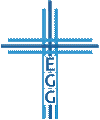 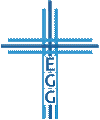